Oct. 2019
Strongest Tap FTM for PDMG/PEDMG
Date: 2019-10-02
Authors:
Slide 1
Nabil Loghin, SONY
Oct. 2019
Abstract
The presentation covers comments open CIDs
FTM measurement for strongest CIR tap for PDMG/PEDMG
CID #: 
1425: DMG capability for strongest path FTM
1427: R2I / I2R ToA Type to distinguish bw. first vs. strongest tap FTM
2349: option to include strongest tap FTM with new trigger field 5

This presentations shows the motivation behind these comments and proposes corresponding resolutions
Slide 2
Nabil Loghin, SONY
Oct. 2019
Motivation
ToA and optionally AOA/AOD measurements of strongest arrival path (tap) of the CIR may be required for
precise clock offset estimation in obstructed LOS (oLOS) scenarios, e.g., for sync of wireless speakers
synchronization of multiple wireless speakers in oLOS scenario
strongest tap FTM provides higher SNR  more precise synchronization
enhanced positioning in oLOS scenario
in addition to First Path measurements perform FTM based on strongest arrival path
unknown reflector position, but additional AOA/AOD/ToA measurements
solve overdetermined system of equations (see appendix)  ~ 25% accuracy improvement
simple LOS/NLOS discrimination
reflector / scatterer
RSTA
regular AWV
obstacle
first path AWV
ISTA
Slide 3
Nabil Loghin, SONY
Oct. 2019
FTM for PDMG/PEDMG in D1.0/1.4
FTM procedure with trigger field = 1 
initiating FTM exchange
performing FTM with regular AWV acc. to 19/11-19-0666-01-00az-d3-0-bug-fixes.docx
In [2], it was motivated to select first path usage for FTM for oLOS cases to obtain correct location
introduced trigger field = 2 in the FTM Request Action field for first path AWV setting
reflector / scatterer
RSTA
regular AWV
obstacle
first path AWV
ISTA
Slide 4
Nabil Loghin, SONY
Oct. 2019
FTM for PDMG/PEDMG in D1.0: Drawbacks
Trigger field = 2 in oLOS scenario:
due to weaker signal contributions on first arrival path, ToA/angular measurements may be inaccurate
Trigger field = 1 in oLOS scenario: 
ToA measurement based on best CIR tap not possible
|h()|
cannot be used so far!
noise floor
trigger field 1: using regular AWV

|h()|
trigger field 2: using first path AWV
noise floor

first path propagation cluster
 low SNR
best path propagation cluster
 high SNR
Slide 5
Nabil Loghin, SONY
Oct. 2019
FTM for PDMG/PEDMG in D1.0: Proposal
Enable ToA measurement and exchange based on strongest CIR tap
allows estimation of TOF of strongest path, which may result from NLOS component in case of oLOS
|h()|
noise floor
trigger field 1: using regular AWV  first CIR tap

|h()|
new: can be used
noise floor
trigger field 1: using regular AWV
 strongest CIR tap

first path propagation cluster
 low SNR
best path propagation cluster
 high SNR
Slide 6
Nabil Loghin, SONY
Oct. 2019
Strongest Tap FTM: Required Changes
In FTM Request: 
indicate w.r.t. which tap ToA/AoA/AoD is measured
Option 1: ToA type definition
Option 2: new trigger field definition
Option 3: PPDU header flag

In FTM Report
feedback, which tap was used
ToA Error in LMR: not possible for PDMG / EPDMG STAs
 ToA Error in FTM Frame / FTM Action Field format (9.6.7.33)
Slide 7
Nabil Loghin, SONY
Oct. 2019
Option 1: Enabling Strongest Tap FTM for PDMG/PEDMG – ToA Definition
R2I / I2R ToA Type from Ranging Parameters (9.4.2.279) as part of FTM Request (9.6.7.32): CID 1427
original definition: distinguish bw. time or frequency domain ToA estimation
makes sense for OFDM mode
proposal: redefinition for PDMG/PEDMG in SC mode:
ToA Type subfield indicates, if the ToA timestamp shall be performed
on the first arrival tap of the CIR (if set to 0)
or the strongest tap of the CIR (if set to 1)
alternatively use reserved bit in Ranging Parameters field format (B22/23/46/47)
|h()|
|h()|
ToA Type = 1
ToA Type = 0


first path propagation cluster
best path propagation cluster
first path propagation cluster
best path propagation cluster
Slide 8
Nabil Loghin, SONY
Oct. 2019
Option 2: Enabling Strongest Tap FTM for PDMG/PEDMG – New Trigger Field
Introduce new trigger field = 5 option for PDMG/PEDMG
using regular (best path) AWV
support AOA/AOD measurements
ToA timestamp shall be based on the strongest arrival path of the CIR
relates to comment 2349
|h()|
|h()|
Trigger field = 5
Trigger field = 1


first path propagation cluster
best path propagation cluster
first path propagation cluster
best path propagation cluster
Slide 9
Nabil Loghin, SONY
Oct. 2019
Option 3: Enabling Strongest Tap FTM for PDMG/PEDMG – PPDU Header Definition
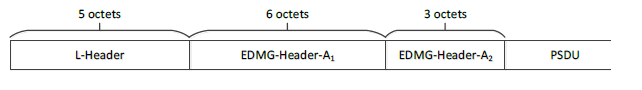 Use reserved bit in PPDU Header to request first path vs. strongest path measurement: signal, if
ToA timestamp shall be based on the strongest arrival path of the CIR or
ToA timestamp shall be based on the first arrival path of the CIR
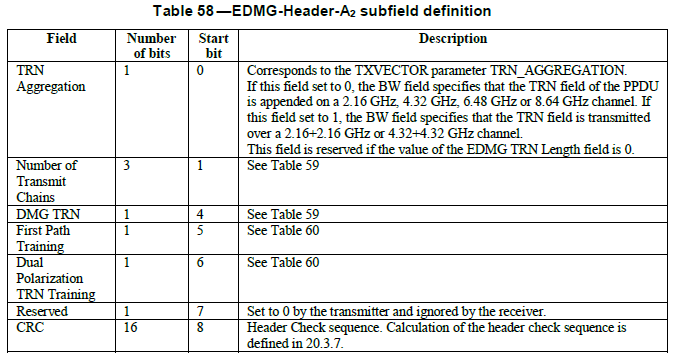 |h()|
|h()|
PPDU Header bit = 0
PPDU Header bit = 1


first path propagation cluster
best path propagation cluster
first path propagation cluster
best path propagation cluster
Slide 10
Nabil Loghin, SONY
Oct. 2019
ToA Error Field in FTM Frame
Report after FTM measurement, how ToA was measured
In FTM Frame / FTM action field format (9.6.7.33)
use reserved bit to indicate, if the ToA timestamp was calculated
on the first tap of the CIR (if set to 0)
or the strongest tap of the CIR (if set to 1)
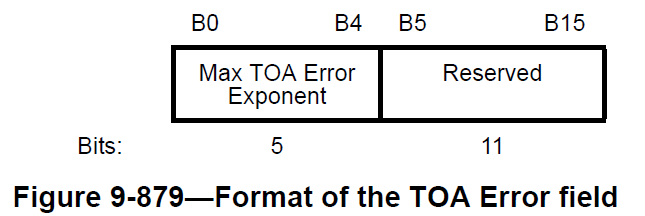 Slide 11
Nabil Loghin, SONY
Oct. 2019
References
[1] Draft P802.11az D1.0
[2] "First Path FTM SFD Text", IEEE 802.11-17/1884r1
[3] D. W. Marquardt, “An Algorithm for Least Square Estimation of Non-Linear Parameters,” Jun. 1963
[4] F. Fellhauer et al., "Non-Line-of-Sight Positioning for mmWave Communications," IEEE 19th International SPAWC Workshop, Kalamata, Greece, 2018. 
[5] 11-19-1507-02-00az-clause-11-22-6-4-9-cids.docx
Slide 12
Nabil Loghin, SONY
Oct. 2019
APPENDIX
Slide 13
Nabil Loghin, SONY
Oct. 2019
oLOS Scenario
Using preferably first path AWV and FTM measurement w.r.t. first arrival path of channel impulse response in case of obstructed LOS (oLOS)
Problem: 
Unreliable ToA, AOA, AOD measurements
Solution: 
Additionally measure ToA, AOA, AOD based on strongest arrival path of channel impulse response using regular (best) AWV
solve overdetermined system of equation (next pages)
Slide 14
Nabil Loghin, SONY
Oct. 2019
Current method in 11az: oLOS
Slide 15
Nabil Loghin, SONY
Oct. 2019
FTM with best path beamforming
Slide 16
Nabil Loghin, SONY
Oct. 2019
Simulation results
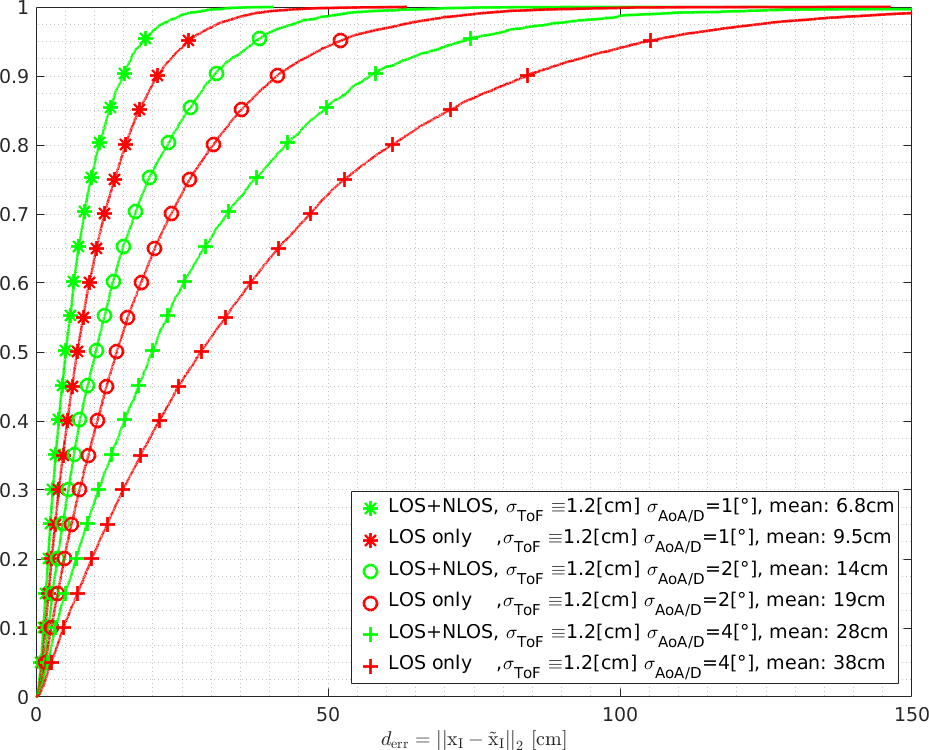 A
B
C
A
B
C
Slide 17
Nabil Loghin, SONY
Oct. 2019
Strongest Tap FTM for PDMG/PEDMG
reflector / scatterer
RSTA
regular AWV
There are cases, where ToA and AOA/AOD measurements of reflected path using strongest CIR tap are of interest
for devices not capable of first path BF
unambiguous LOS vs. NLOS TOF
simple LOS/NLOS discrimination
TOF measurements of reflected paths (precise clock offset estimation)
TOF and AOA/AOD measurements for enhanced oLOS positioning (see appendix)
using measurements based on both regular and best path FTM exchange
obstacle
first path AWV
ISTA
 need to allow for ToA based on strongest arrival path of CIR
Slide 18
Nabil Loghin, SONY